Multi-Scale Synthesis and Terrestrial Model Intercomparison Project – A Systematic Approach for Evaluating Land-Atmosphere Flux Estimates
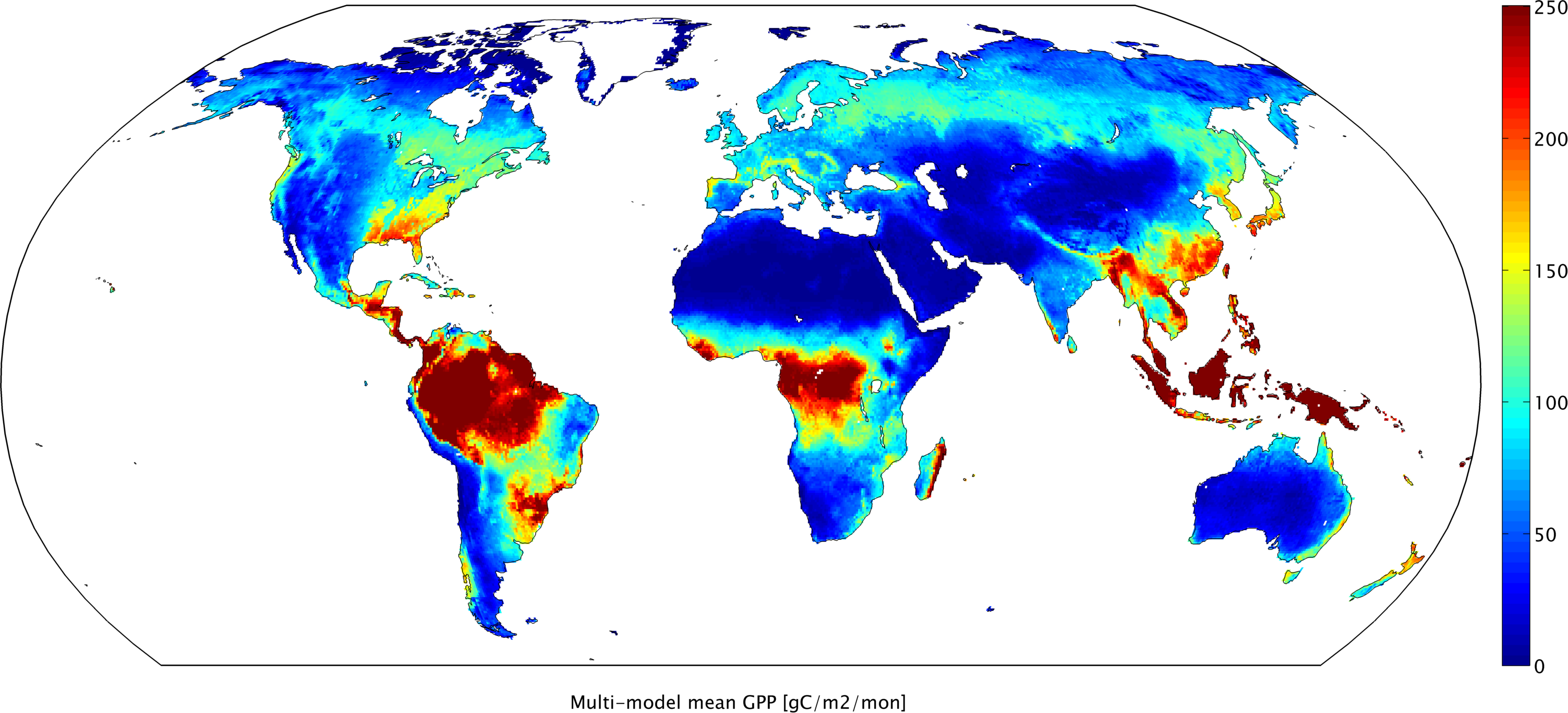 December 5, 2012
AGU Fall Meeting, San Francisco
Deborah Huntzinger 
Northern Arizona University
C. Schwalm, A. Michalak, W. Post, K. Schaefer, A. Jacobson. Y. Wei, R. Cook, & MsTMIP Participants
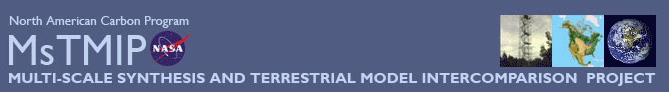 Future projections depend, in part, on ability to model land-atmosphere carbon exchange
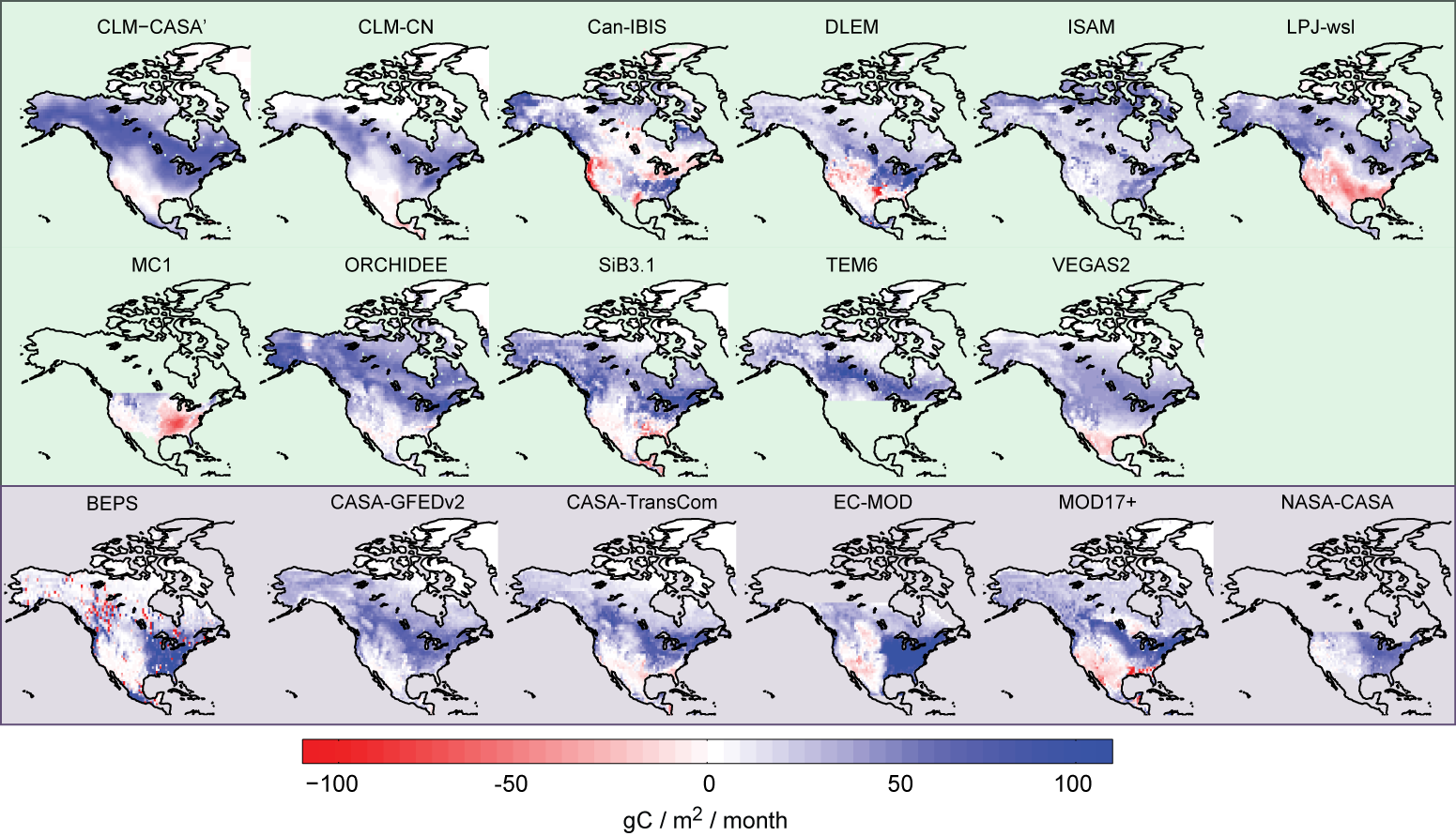 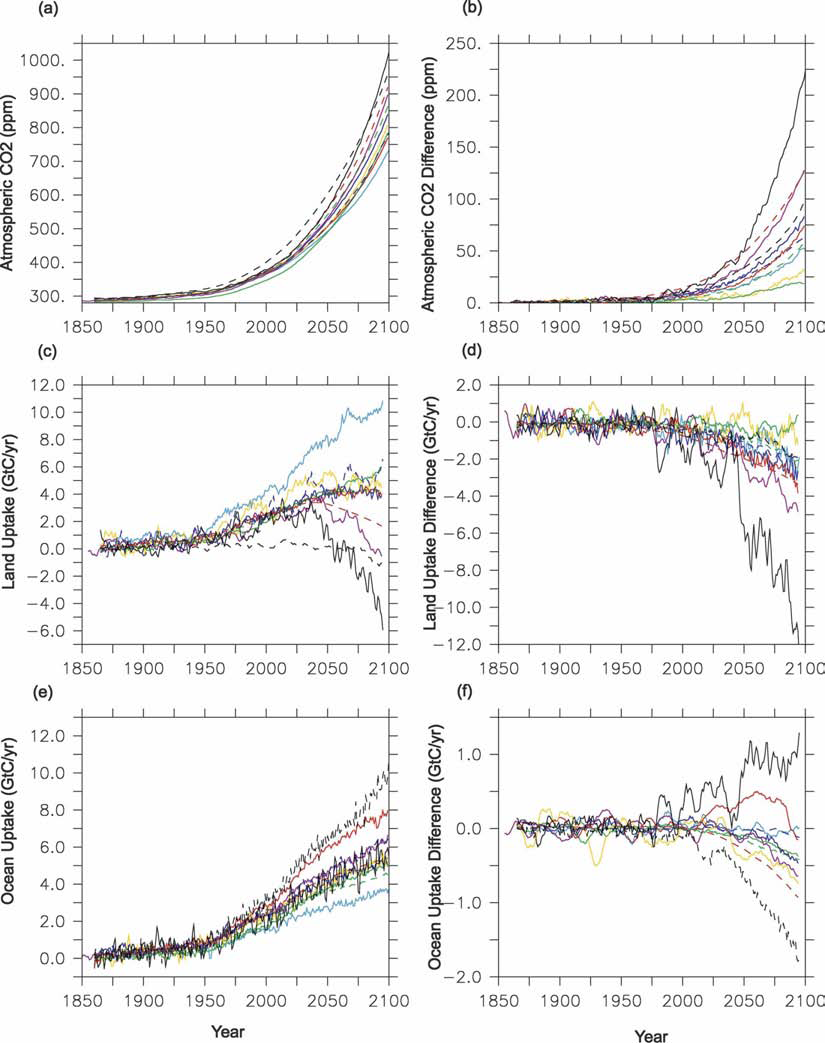 Huntzinger et al. (2012) Ecological Modeling
Friedlingstein et al., 2006
Models
Understanding of system /
Test hypotheses
Policy and management choices
Input data 
Initial conditions
Parameter values
Assumptions
Process inclusion & formulation
Models
Understanding of system /
Test hypotheses
Variability or uncertainty in model estimates driven by:
Policy and management choices
Environmental driving data
Parameterization (parametric uncertainty)
Model structure (structural uncertainty)

To quantify structural uncertainty need:
Large community of models
Strict simulation protocol
Input data 
Initial conditions
Parameter values
Assumptions
Process inclusion & formulation
Multi-scale Synthesis & Terrestrial Model Intercomparison Project (MsTMIP)
Unique in several ways:
Two spatial scales: Global (0.5° by 0.5°); North America (0.25° by 0.25°);
Two distinct sets of standardized environmental input data
Climate, land cover & land-use/land-cover change history, phenology, atmospheric CO2, nitrogen deposition rates, soil, C3/C4 grass, major crops
Includes over 20 different TBMs
110-year simulation period (1901-2010)
10 different simulations model to assess sensitivity to different forcing factors
Evaluation of model performance against available observations (benchmarking)
Multi-scale Synthesis & Terrestrial Model Intercomparison Project (MsTMIP)
Unique in several ways:
Two spatial scales: Global (0.5° by 0.5°); North America (0.25° by 0.25°);
Two distinct sets of standardized environmental input data
Climate, land cover & land-use/land-cover change history, phenology, atmospheric CO2, nitrogen deposition rates, soil, C3/C4 grass, major crops
Includes over 8 different TBMs
110-year simulation period (1901-2010)
4 different simulations model to assess sensitivity to different forcing factors
Evaluation of model performance against available observations (benchmarking)
MsTMIP Simulations: Global
Reference simulations  spin-up run out to 2010
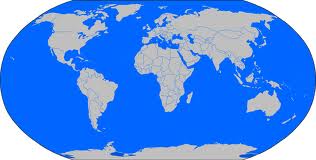 Sensitivity simulations  turn one variable component on at a time to systematically test the impact of climate variability, CO2 fertilization, nitrogen limitation, and land cover / land-use change on carbon exchange.
Baseline simulations  model’s best estimate of net land-atmosphere carbon flux (everything turned on)
Changing land-use, land-cover, CO2 concentrations, nitrogen deposition rates, etc.
1801
1901
1980
2010
Start monthly output
Start 3-hourly output
Stop
Start with steady-state initial conditions
MsTMIP experimental protocol:
Protocol represents hypotheses that we collectively have:
Strict protocol   isolate impact of model choice on model estimates
Similar structural characteristics  similar estimates of fluxes, carbon pools, etc.
Models will differ in their sensitivity to forcing factors
MsTMIP experimental protocol:
Protocol represents hypotheses that we collectively have:
Strict protocol   isolate impact of model choice on model estimates
Similar structural characteristics  similar estimates of fluxes, carbon pools, etc.
Models will differ in their sensitivity to forcing factors
NACP Regional Interim Synthesis vs. MsTMIPMean GPP for North America (2000-2005)
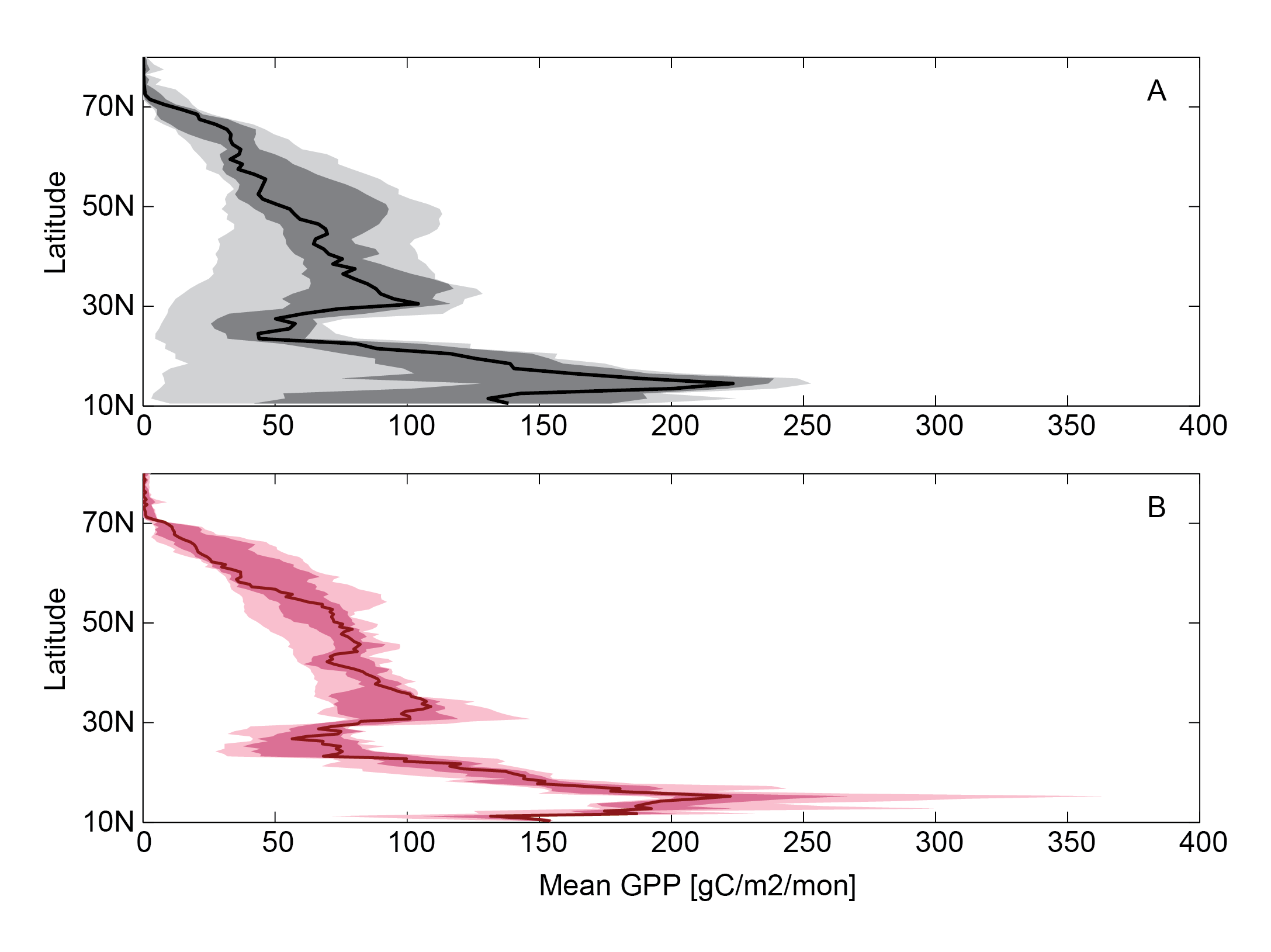 Range
Interquartile range
NACP regional interim synthesis
Median
“Unconstrained” protocol
MsTMIP
“Constrained” protocol
5 models (CLM, DLEM, LPJ, ORCHIDEE, VEGAS)
Huntzinger et al., (2012) GMD in prep.
MsTMIP: Steady-State or Initial Conditions
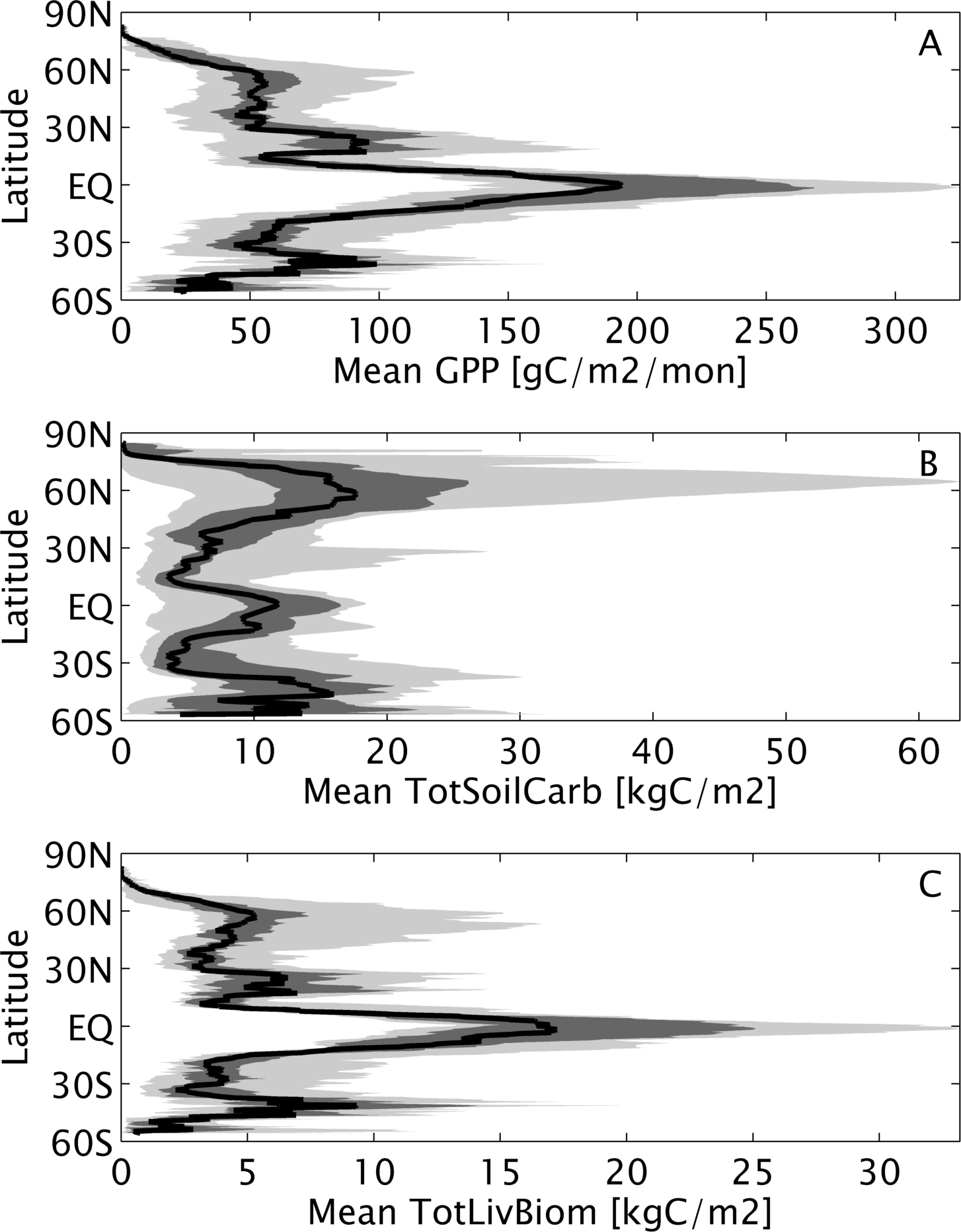 Steady-state GPP, total soil carbon, and total living biomass (10 models)
Influence of model structure and parameterization
Range
Interquartile range
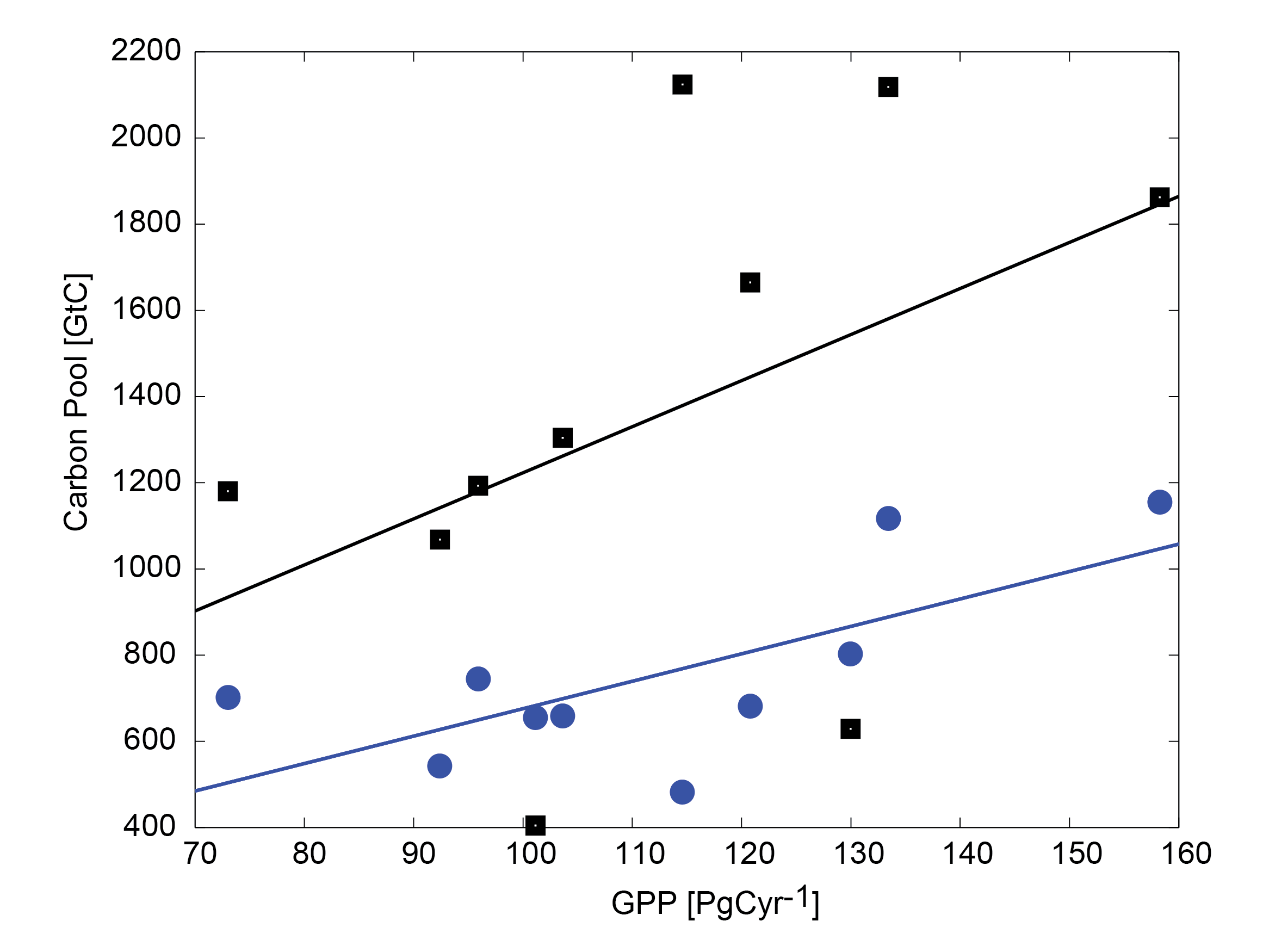 Median
Total living biomass
Soil carbon
Huntzinger et al., (2012) GMD in prep.
MsTMIP experimental protocol:
Protocol represents hypotheses that we collectively have:
Strict protocol   isolate sources of differences
Similar structural characteristics  similar estimates of fluxes, carbon pools, etc.
Sensitivity to forcing factors will differ among models
Need to identify models that share similar characteristics
Track model differences  Detailed model survey
Visualizing model structural differences using dendrograms
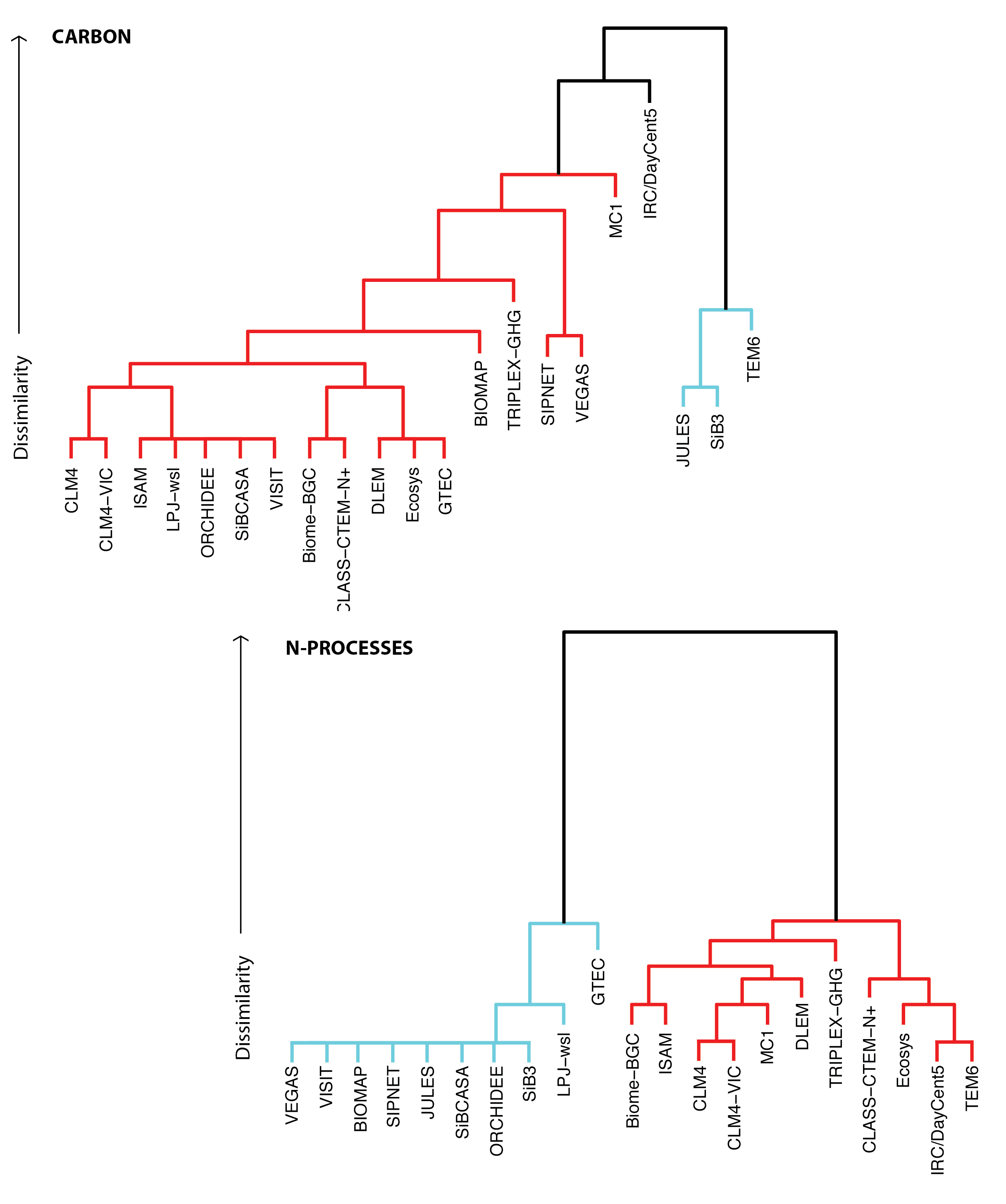 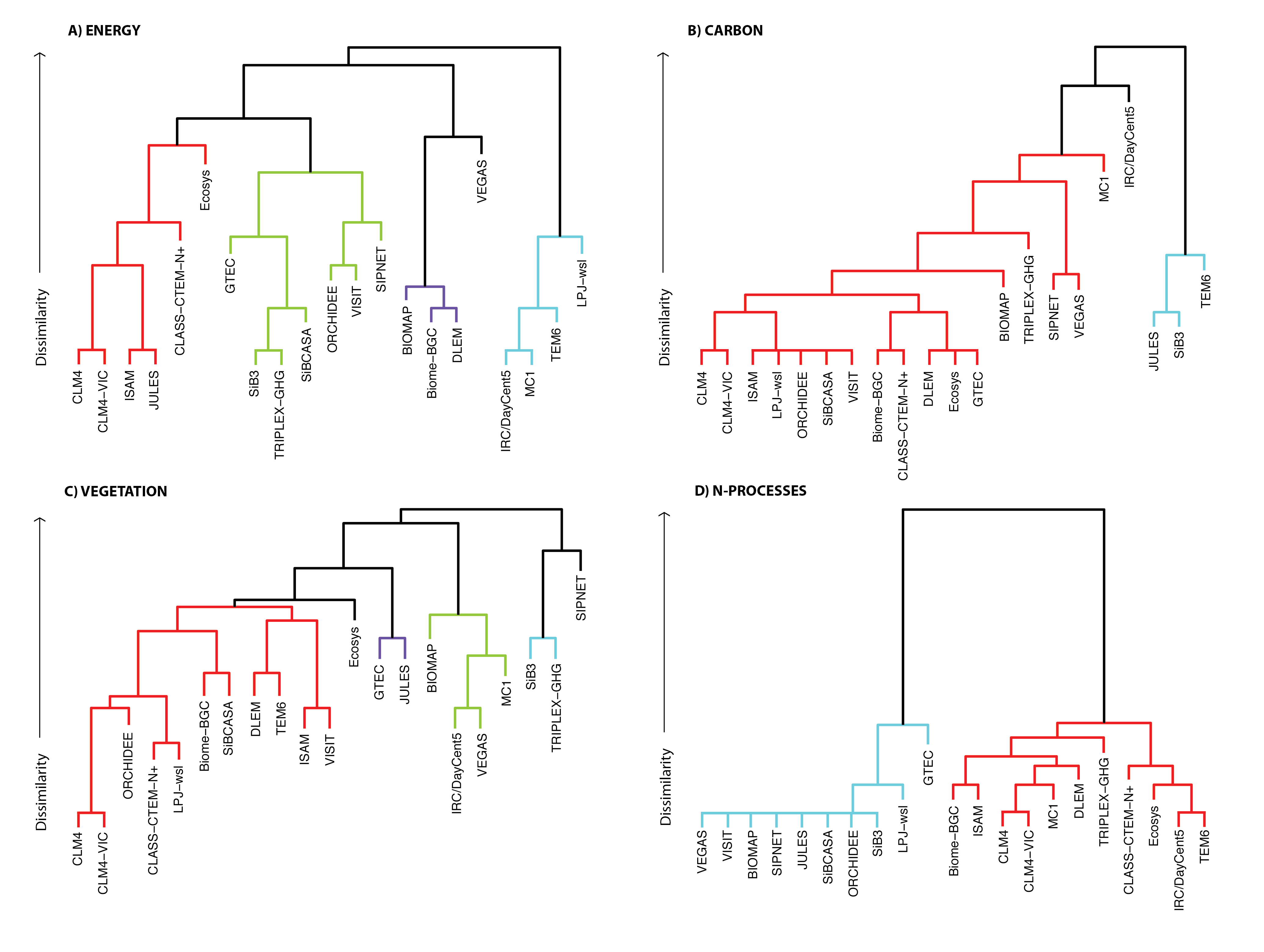 “Best estimate” of gross primary productivity (GPP)(2001-2010)
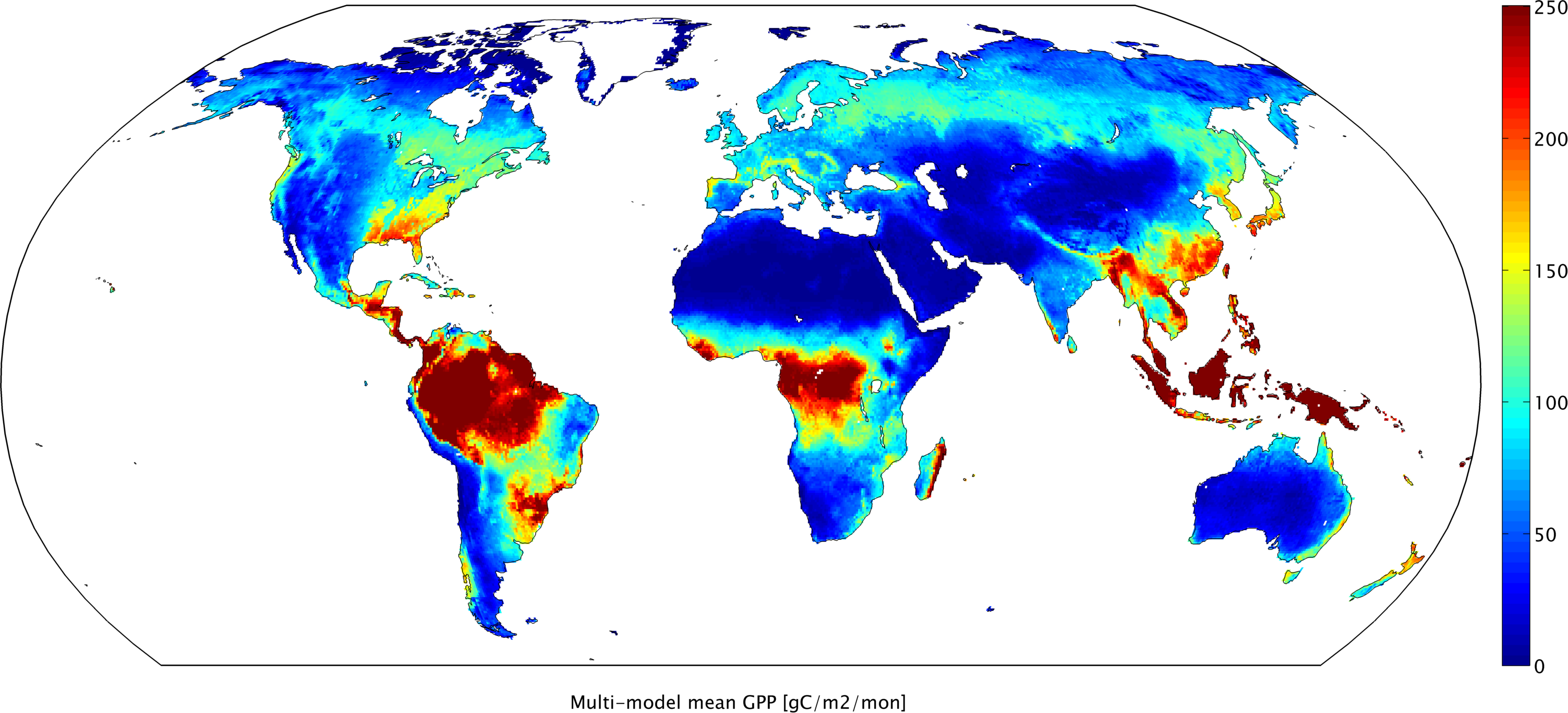 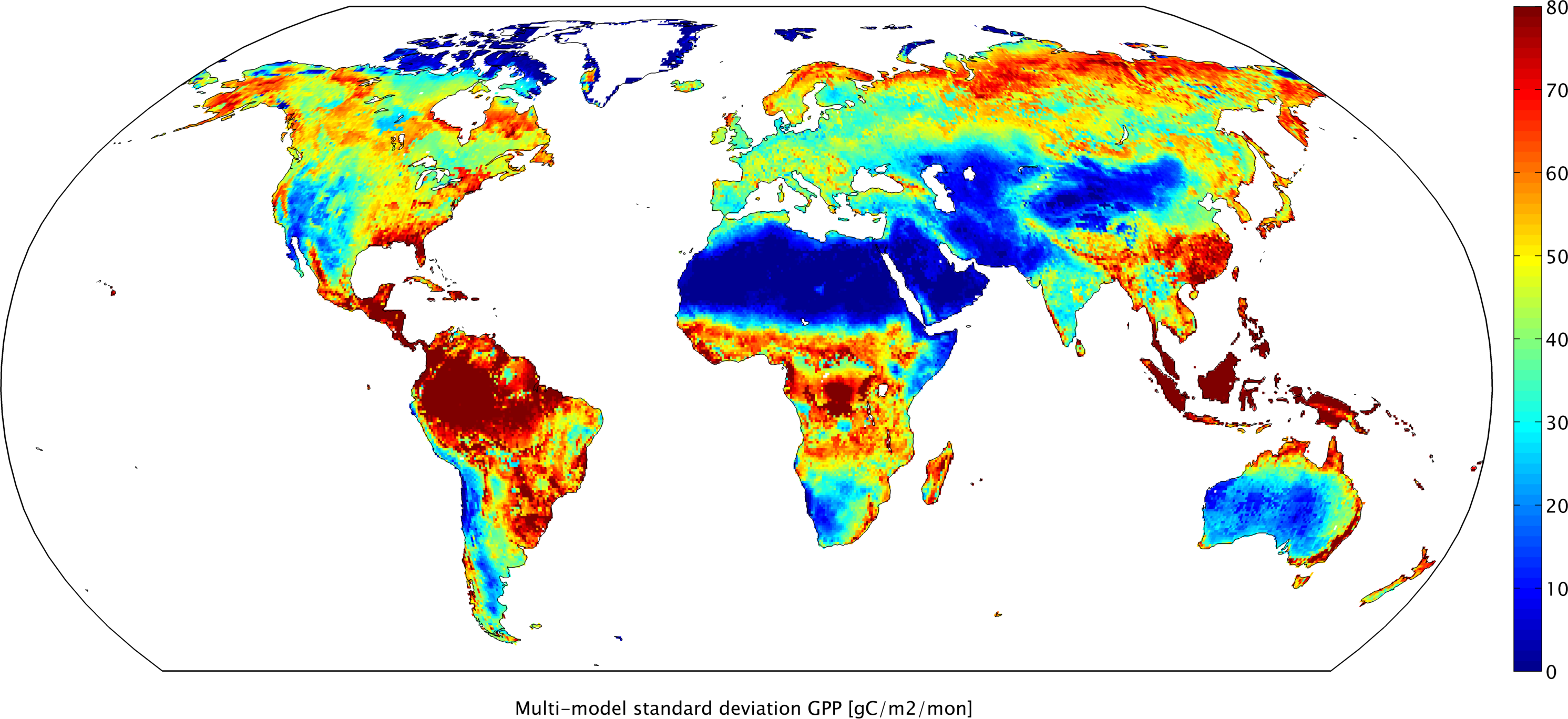 8 models (BIOME-BGC, CLM, CLM4ViC, DLEM, LPJ, ORCHIDEE, VEGAS, VISIT)
Do models with similar structural characteristics will have similar estimates of GPP?
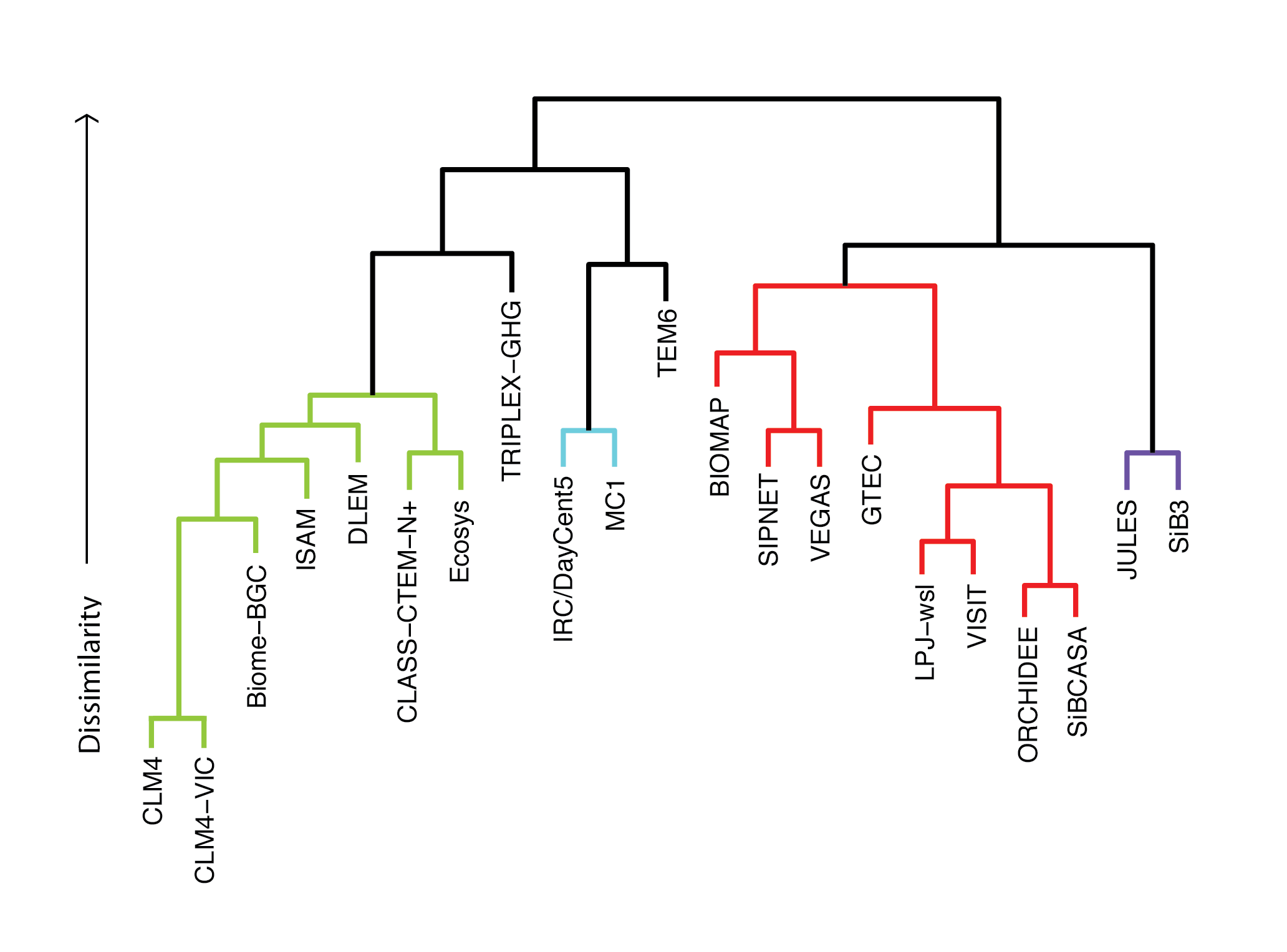 Globally aggregated net GPP (2001-2010)
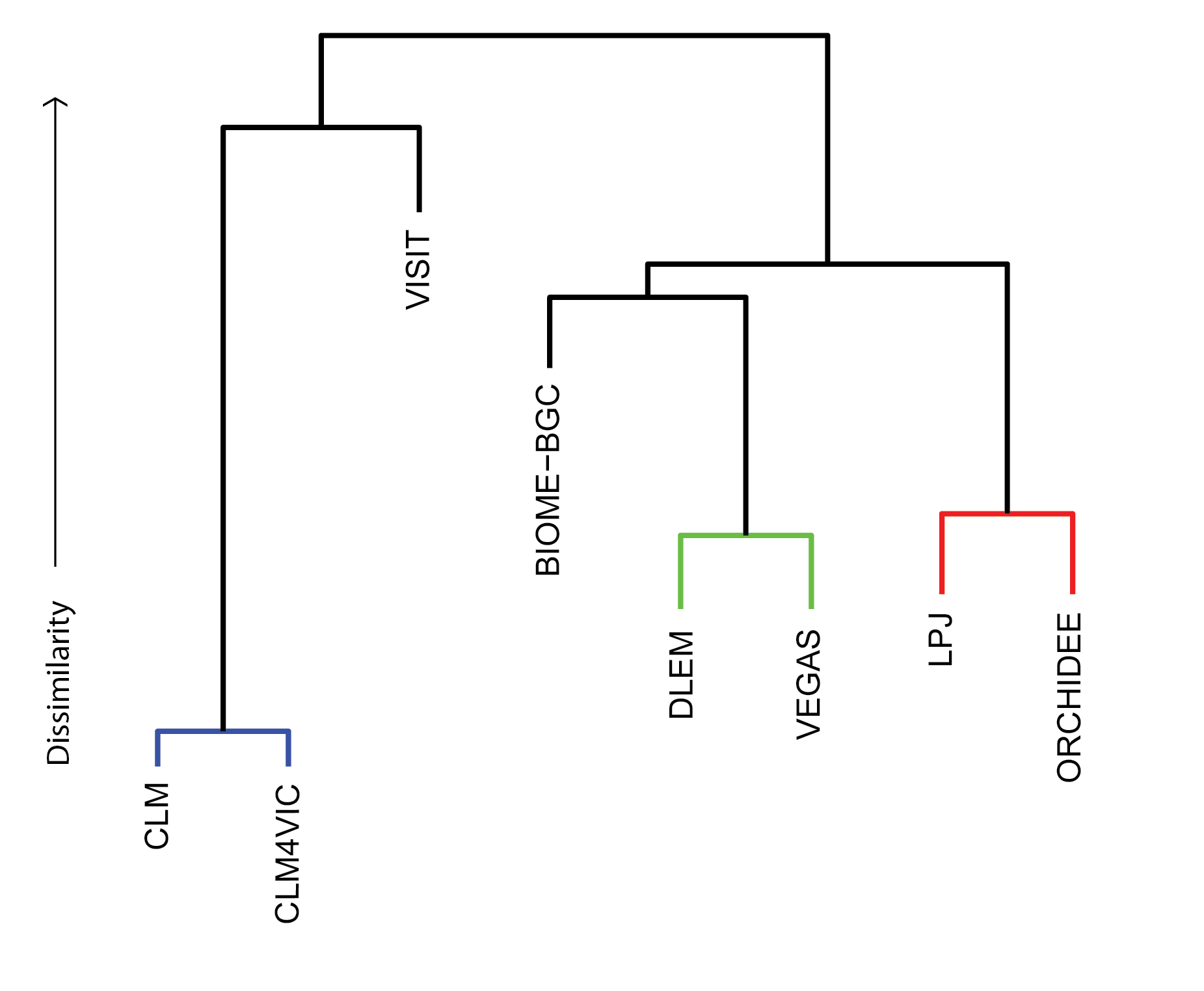 Overall model structural differences
MsTMIP experimental protocol:
Protocol represents hypotheses that we collectively have:
Strict protocol   isolate sources of differences
Similar structural characteristics  similar estimates of fluxes, carbon pools, etc.
Sensitivity to forcing factors will differ among models
Additive effects of difference forcings:
Gross Primary Productivity (GPP)
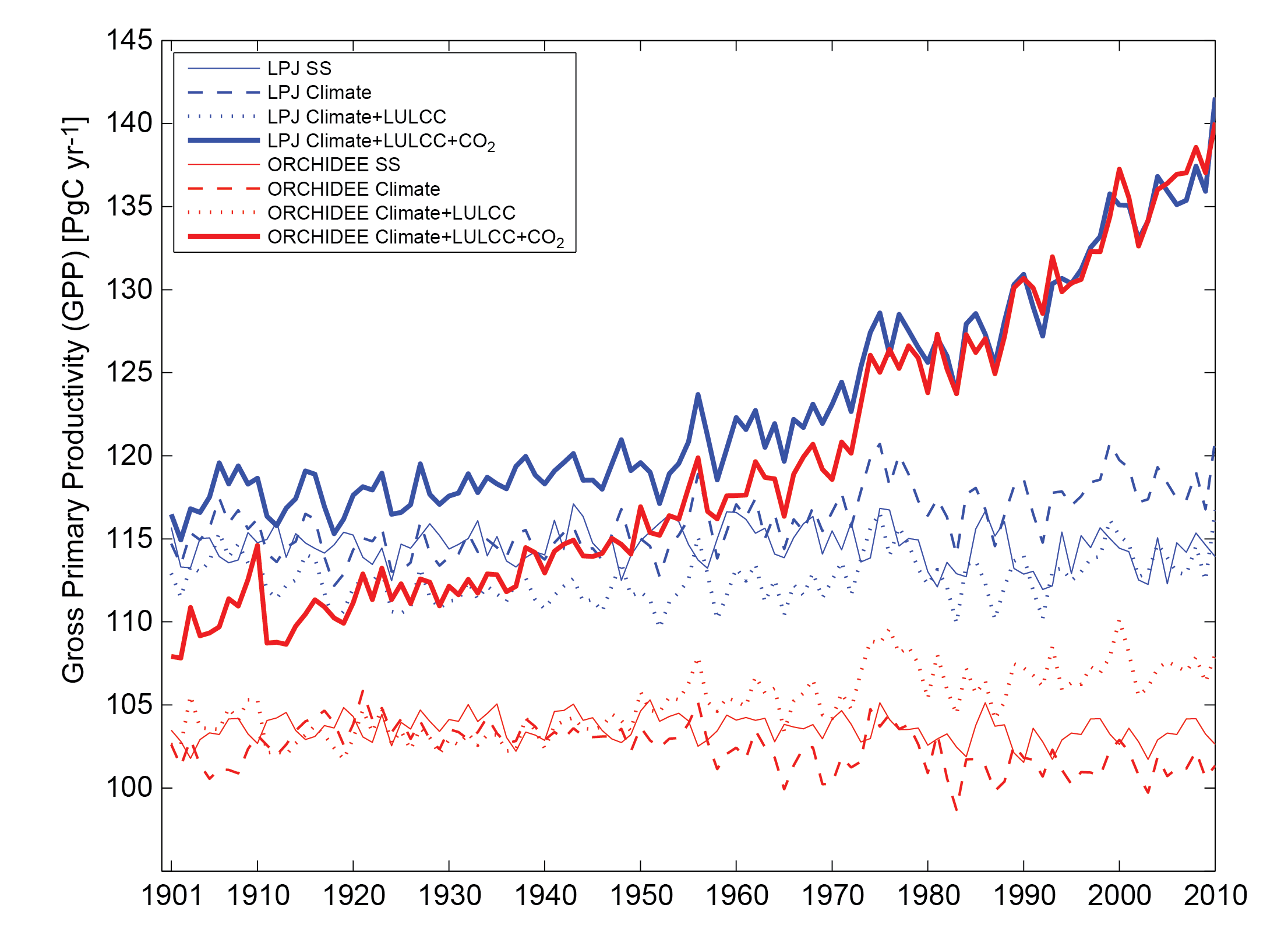 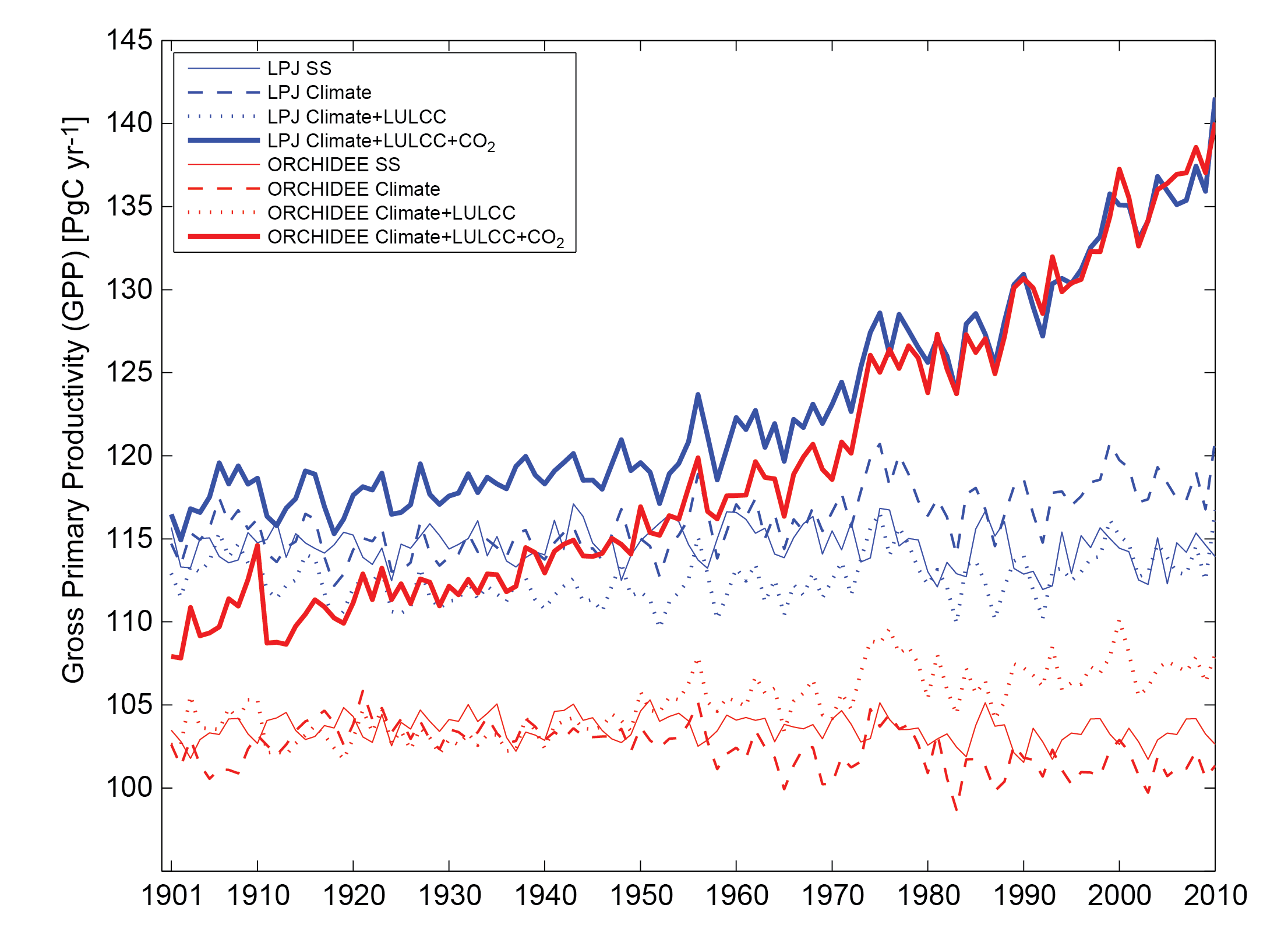 Quantifying the additive effects of different forcings over the last decade
Sensitivity of LPJ and ORCHIDEE to climate and land use / land cover change differs

Both models highly sensitive to time-varying CO2 concentrations
Summary and what’s next
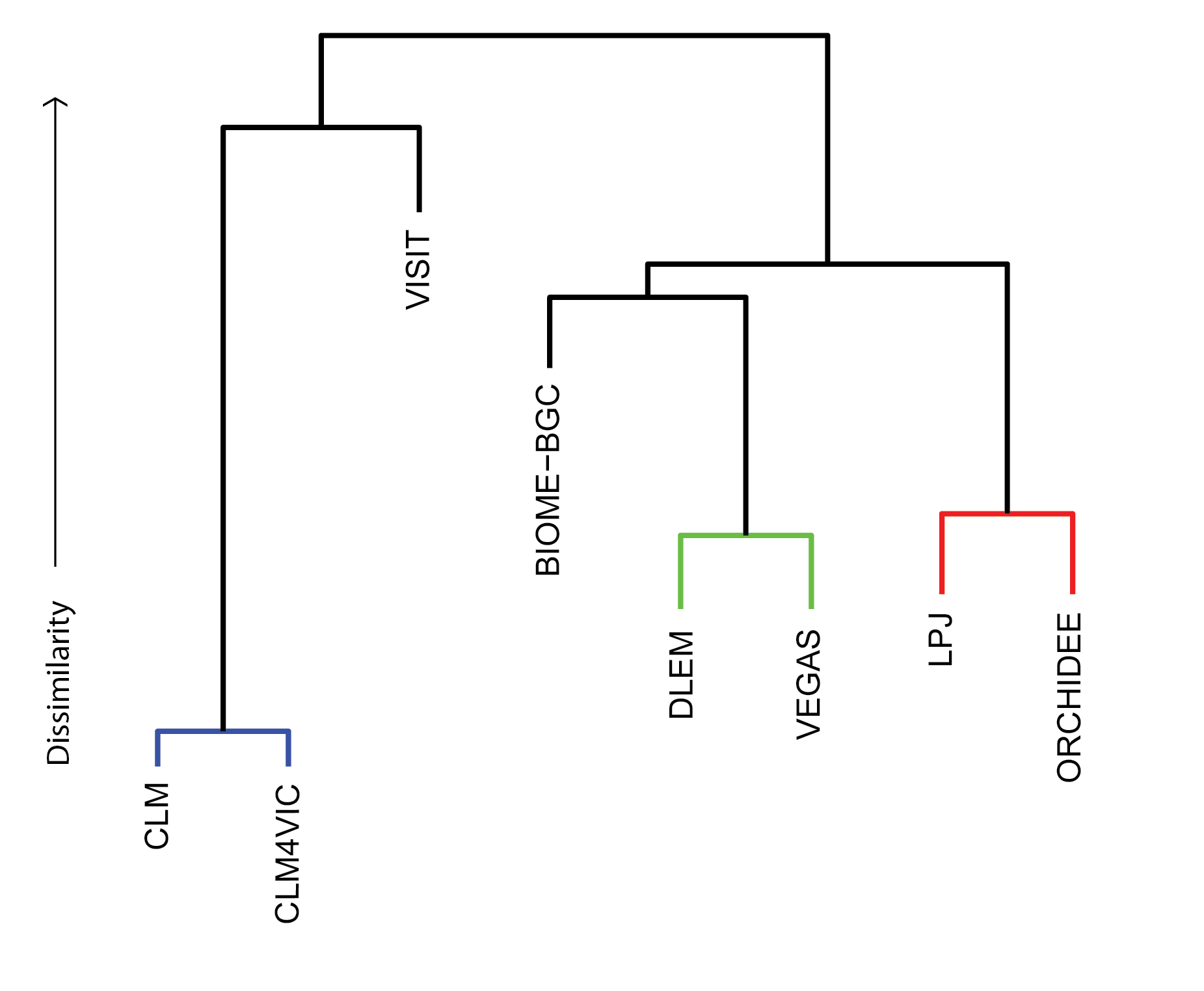 By isolating sources of variability (through strict protocol), we can evaluate model results in a way that was not possible with the NACP regional synthesis activity:
Attribute inter-model variability to structural differences 
Quantify sensitivity of models (and their estimates) to forcing factors
Model-data evaluation (benchmarking) is currently underway; will evaluate model performance as a function of:
Domain (global versus North America)
Spatial and temporal resolution of driver data
MsTMIP Workshop following NACP AIM4, February, 2013, Albuquerque, NM.
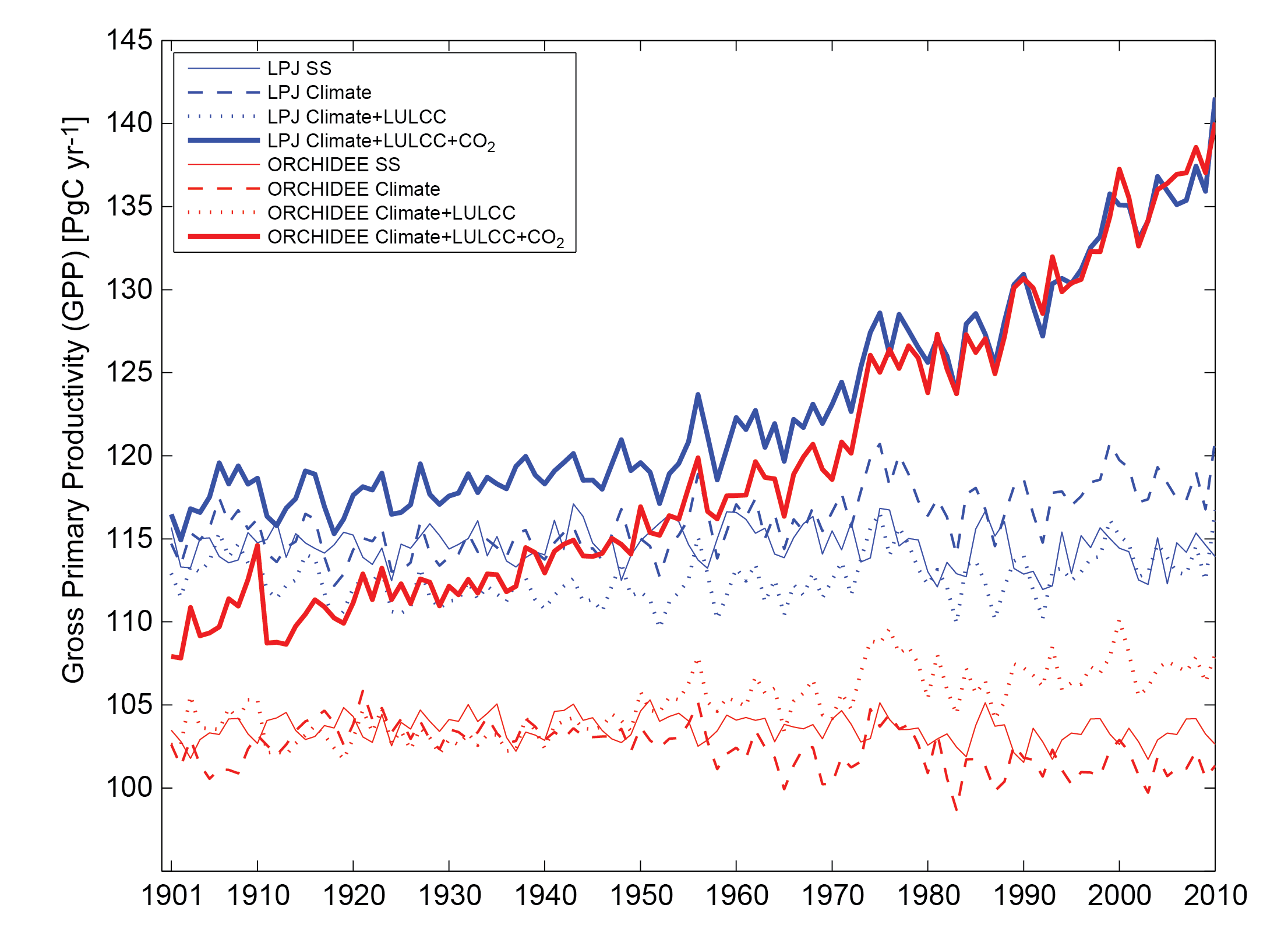